Figure 2. Exon–intron structure of Fxyd2/FXYD2 gene encoding Na/K-ATPase. Arrows: start codons. Bold lines: ...
Hum Mol Genet, Volume 12, Issue 11, 1 June 2003, Pages 1313–1320, https://doi.org/10.1093/hmg/ddg137
The content of this slide may be subject to copyright: please see the slide notes for details.
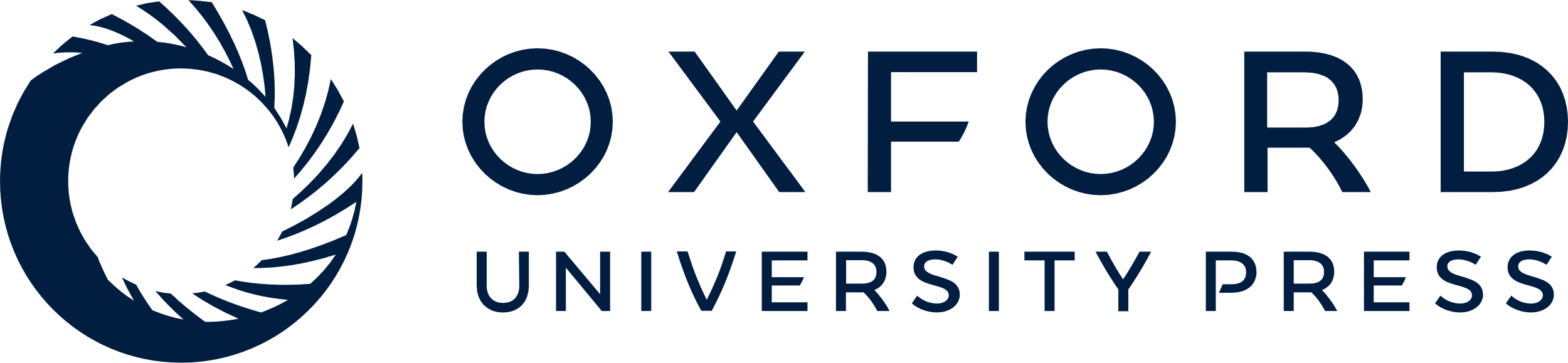 [Speaker Notes: Figure 2. Exon–intron structure of Fxyd2/FXYD2 gene encoding Na/K-ATPase. Arrows: start codons. Bold lines: alternatives generating species-specific isoforms. The scheme is not to scale.


Unless provided in the caption above, the following copyright applies to the content of this slide:]